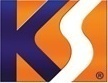 Konsorcjum Stali S.A.
Wyniki finansowe 
w IV kwartale 2009 roku
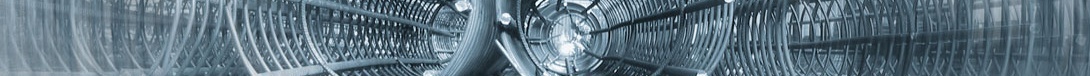 AKCJONARIUSZE  KONSORCJUM  STALI NA 31.12.2009
2
KOMPETENCJE  CZŁONKÓW  ZARZĄDU
Robert Wojdyna
 Prezes Zarządu
Koordynacja prac Zarządu

Opracowywanie strategii i planów rozwoju spółki

Nadzór nad finansami spółki
3
3
SIEĆ  KONSORCJUM STALI
Gdynia
Szczecin
Sępólno 
  Krajeńskie
Białystok
Poznań
Warszawa

 Radom
  (Polcynk)
Lublin
Wrocław
Zawiercie
Kraków
dystrybucja
usługi
produkcja
4
MODEL BIZNESU
Konsorcjum Stali SA
Huty żelaza
Zakłady przetwórstwa
Dystrybutorzy wyrobów stalowych
Odbiorcy wyrobów stalowych
WYNIKI FINANSOWE KONSORCJUM STALI
WYNIKI GRUPY KONSORCJUM STALIW IV KWARTALE 2009
Na poziomie  skonsolidowanych wyników grupy kapitałowej przychody ze  sprzedaży w  IV kwartale wyniosły 178,9 mln PLN, a narastająco po czterech kwartałach tego roku 732,3 mln PLN. W analogicznym okresie  roku 2008 Grupa osiągnęła w  IV kwartale przychody na poziomie 220,3 mln PLN oraz za cały rok  757,6  mln  PLN.  Oznacza  to,  przychody  ze  sprzedaży  spadły  odpowiednio  o  18,8%  kwartał  do kwartału oraz o 3,3%  rok do  roku. Na  spadek przychodów  ze  sprzedaży wpływ miała niewątpliwie zapaść  gospodarcza,  która  w  branży  Emitenta  przełożyła  się,  m.in.    na  blisko  40%  spadek  cen głównych  asortymentów  oferowanych  przez Spółkę.
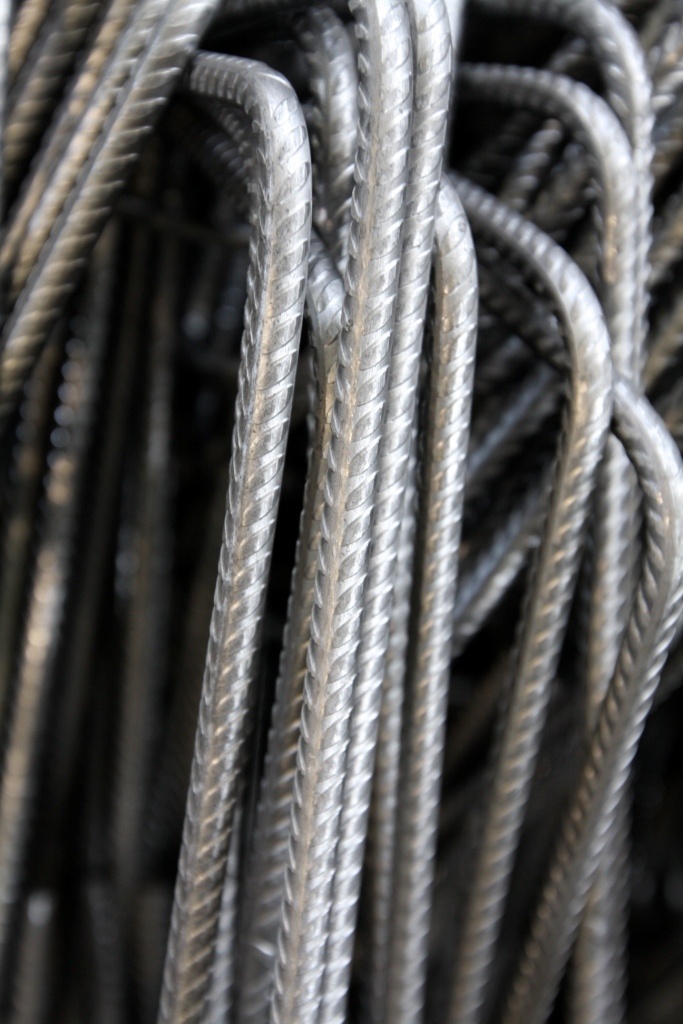 7
WYNIKI GRUPY KONSORCJUM STALIW IV KWARTALE 2009
Produkcja  zbrojeń  budowlanych  i  konstrukcji stalowych, mimo niesprzyjających warunków  gospodarczych  (zapaść  w  budownictwie,  które  jest głównym odbiorcą tego typu produktów) wykazała dynamikę rosnącą. Mimo trudności wielu zbrojarni na  rynku,  przychody  Emitenta  w  IV  kwartale  2009  r.  z  tytułu  sprzedaży  produktów  wzrosły  w porównaniu  z  analogicznym  okresem  roku  2008  o  8,7  mln  zł  wykazując  dynamikę  wzrostu  na poziomie 23%. I ten wzrost jest odzwierciedleniem wyników osiągniętych w tym obszarze w całym roku 2009 – za cztery kwartały 2009 r. przychody ze sprzedaży produktów wzrosły w Grupie o 35,7 mln zł osiągając wartość 180,3 mln zł  i dynamikę wzrostu  liczoną  rok do  roku na poziomie 24,8%. Przychody  z  tego  obszaru  działalności  Emitenta  osiągnęły  25%  udział  w  całkowitych  jego przychodach.
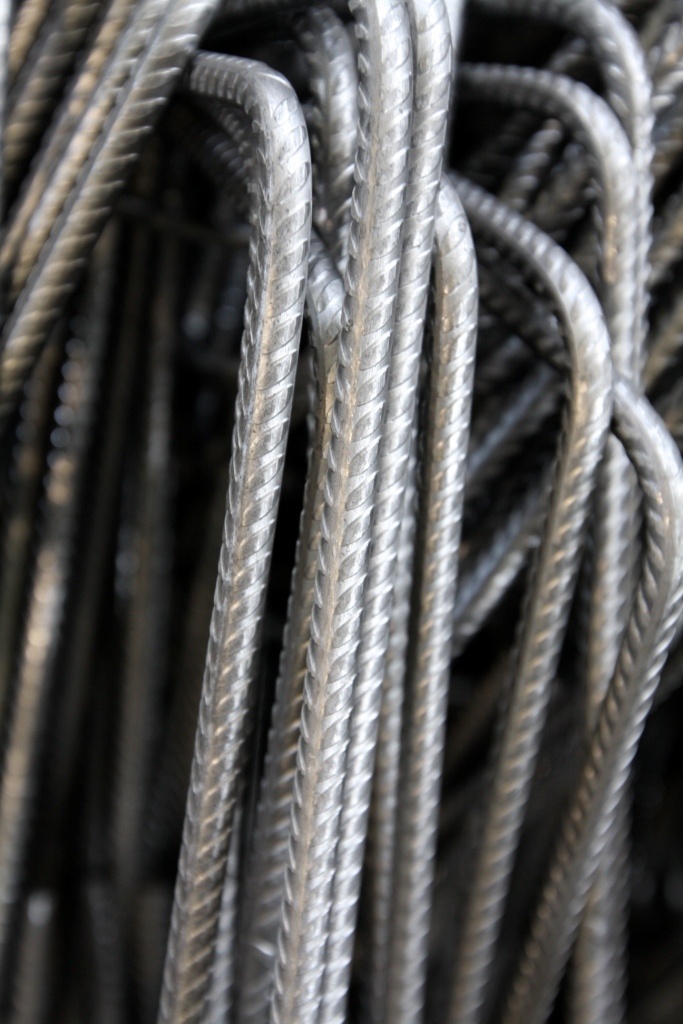 8
WYNIKI GRUPY KONSORCJUM STALI W IV KWARTALE 2009
Niestety kryzysowy  rok odbił się negatywnym piętnem na wynikach Grupy Emitenta. W omawianym IV kwartale  sprawozdanie  skonsolidowane  zamknęło  się  stratą  netto w wysokości  1.079  tys.  PLN  a narastająco  stratą  netto w wysokości    135  tys.  PLN. 

Głównym  powodem  straty  zanotowanej w  IV kwartale  2009  r.  są  odpisy  aktualizujące  należności,  których  Emitent  dokonał  kierując  się  zasadą ostrożności wyceny. 

Łączna kwota odpisów na należności wyniosła w IV kwartale per saldo 3.345 tys. PLN a w całym roku 5.196 tys. PLN.
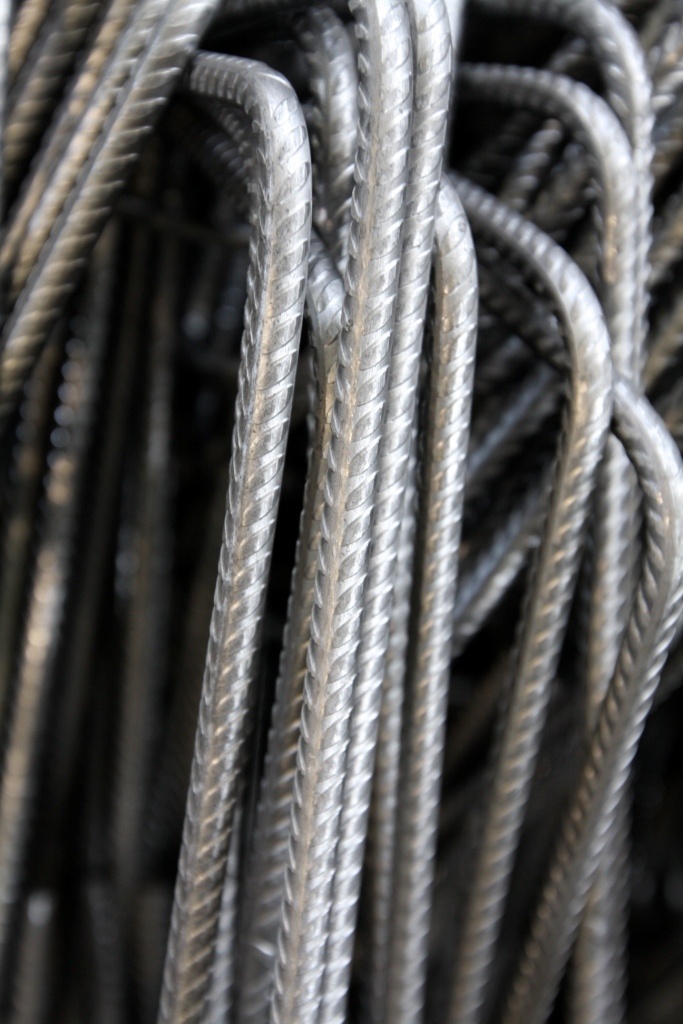 9
WYNIKI KONSORCJUM STALI* W IV KWARTALE 2009
Po czterech kwartałach 2009 roku Konsorcjum Stali osiągnęło 720,1 mln PLN przychodów ze sprzedaży netto w porównaniu z 757,6 mln PLN w analogicznym okresie 2008 roku (spadek o 4,9%) oraz 0,1 mln PLN zysku netto porównaniu z 17 mln PLN w analogicznym okresie 2008 r. 

W samym IV kwartale Konsorcjum Stali osiągnęło 176,2 mln PLN przychodów ze sprzedaży w porównaniu z 220,3 mln rok wcześniej (spadek o 20%). Zysk brutto ze sprzedaży sięgnął 8 mln PLN wobec 10,5 mln PLN rok wcześniej (spadek o 23,4%), natomiast wynik finansowy netto był ujemny i wyniósł -1,1 mln PLN wobec 0,8 mln PLN rok wcześniej.

* Dane finansowe dotyczą wyników jednostkowych Konsorcjum Stali.
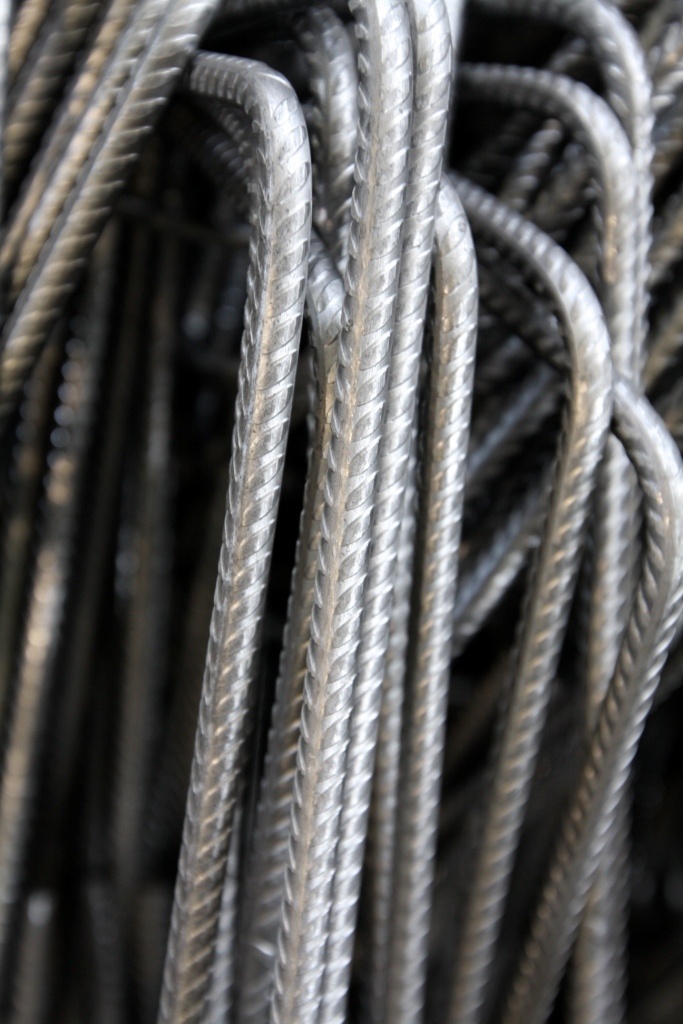 10
WYNIKI GRUPY KONSORCJUM STALI  W I-IV KW 2009 (W MLN PLN)*
-83%
25,9
11
WYNIKI GRUPY KONSORCJUM STALI  W I-IV KW 2009
12
WYNIKI GRUPY KONSORCJUM STALI  W I-IV KW 2009
WYNIKI GRUPY KONSORCJUM STALI 
W IV KWARTALE 2009
14
WYNIKI  GRUPY KONSORCJUM  STALI*  OD  2006 ROKU (W MLN PLN)
732,3
17,2
13,5
-0,1
*  Wyniki skonsolidowane za cztery kwartały 2009, 
    w pozostałych latach wyniki jednostkowe.
15
PERSPEKTYWY NA 2010 ROK
Według danych Hutniczej Izby Przemysłowo-Handlowej (HIPH) w 2009 roku produkcja stali w Polsce wyniosła 7,1 mln ton, czyli 27% mniej niż rok wcześniej. Zużycie stali sięgnęło natomiast  8,1 mln ton, czyli o około 30% mniej, niż w 2008 roku.
 
Zdaniem prezesa Konsorcjum Stali Roberta Wojdyny ta sytuacja nie powinna się powtórzyć w tym roku: 
-  Dystrybutorzy stali zarabiają najwięcej gdy ceny rosną, a od stycznia obserwujemy udane próby ich podnoszenia przez producentów. W dodatku dzieje się to w sytuacji, kiedy popyt z powodu ostrej zimy uległ obniżeniu. Moim zdaniem należy spodziewać się dalszej poprawy sytuacji na przełomie I i II kwartału, kiedy pełną parą ruszą budowy.
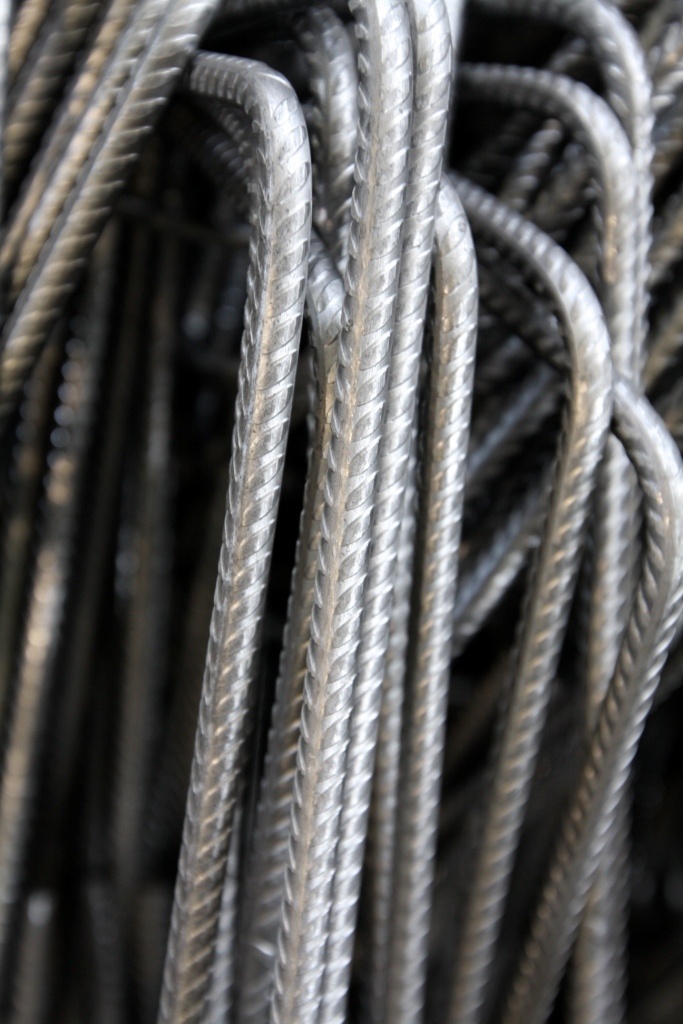 16
PERSPEKTYWY NA 2010 ROK
Analitycy i koncerny stalowe prognozują w tym roku mocne odbicie na rynku stali. Według raportu banku inwestycyjnego Nomura poprawiająca się koniunktura gospodarcza sprawi, że w tym roku wykorzystanie mocy produkcyjnych światowego hutnictwa wzrośnie do 77% w porównaniu z 69% w roku ubiegłym.  Z kolei według Lakshmiego Mittala, prezesa największego koncernu hutniczego na świecie ArcelorMittal, w I kwartale tego roku wykorzystanie mocy tej grupy wyniesie 75%, by dojść do pomiędzy 80 a 85% w całym 2010 roku.  W ostatnich dwóch miesiącach ArcelorMittal zadecydował o uruchomieniu 10 wygaszonych na czas kryzysu pieców hutniczych. Poprawiająca się sytuacja ma doprowadzić do mocnej zwyżki cen - według Nomury np. blachy gorącowalcowane w kręgach podrożeją aż o 42%.
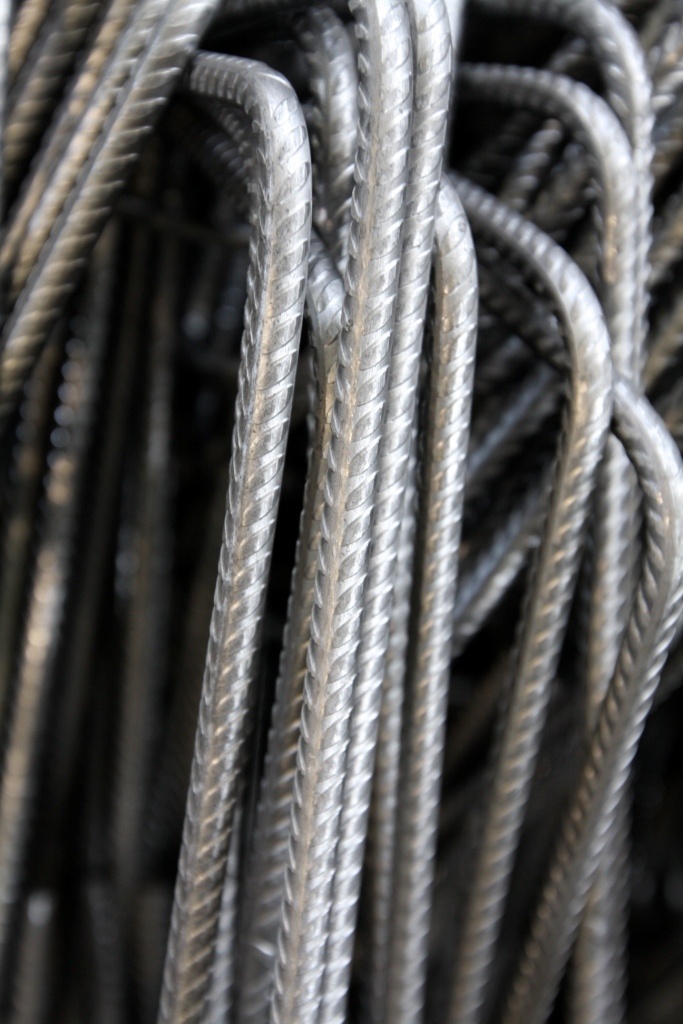 17
PERSPEKTYWY NA 2010 ROK
Także HIPH twierdzi, że w najbliższych latach branżę stalową czeka hossa. Według Izby w ciągu najbliższych trzech lat zużycie i produkcja stali w Polsce powinny wrócić do rekordowego poziomu z 2007 roku - czyli odpowiednio 12 mln i 10,5-11 mln ton.
 
Prezes Konsorcjum Stali zastrzega jednak, że branża stalowa weszła w nowy rok osłabiona: - Ubiegły rok nadwerężył zasoby finansowe wielu firm, zwiększyło się ryzyko zawieranych przez nas transakcji. Dlatego, oprócz stosowanego przez nas ubezpieczania należności, powołaliśmy specjalny zespół do monitorowania płatności i oceny kondycji finansowej naszych kontrahentów – tłumaczy Robert Wojdyna.
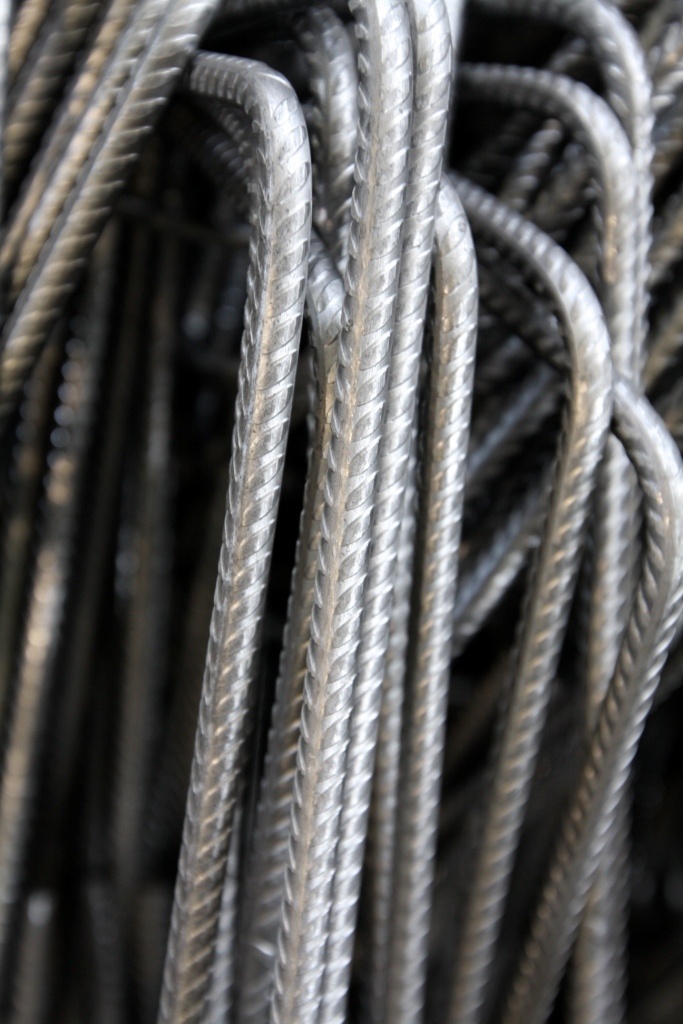 18
ISTOTNE DLA  SPÓŁKI ZDARZENIA 

PO 1 STYCZNIA 2009 r.
19
ISTOTNE DLA SPÓŁKI WYDARZENIA PO 1 STYCZNIA 2009
Umowa ze Strabagiem 22,9 mln PLN

19.03.2009 roku Konsorcjum Stali podpisało aneks do umowy zawartej dnia           2 lutego 2009 r. z Strabag Sp. z o.o. Przedmiotem umowy jest dostawa elementów zbrojarskich i koszy zbrojeniowych na potrzeby budowy Autostradowej Obwodnicy Wrocławia. Przewidywany termin zakończenia dostaw: 31.12.2010 r. Szacunkowa wartość umowy po podpisaniu aneksu to 22,9 mln PLN netto.
20
ISTOTNE DLA SPÓŁKI WYDARZENIA PO 1 STYCZNIA 2009
Uchwała w sprawie Zakupu Polcynku.

Nadzwyczajne Walne Zgromadzenie Akcjonariuszy Spółki uchwałą nr 12/2009 z 25.03.2009 roku wyraziło zgodę na nabycie 100% udziałów w spółce Polcynk Sp. z o.o. w Radomiu. Łączna cena planowanej transakcji została określona na poziomie nie wyższym niż 12 mln PLN. 


Polcynk to średniej wielkości spółka zajmująca się produkcją konstrukcji stalowych w Radomiu, posiadająca własną bazę magazynowo-produkcyjną. Polcynk to jeden z niewielu producentów konstrukcji stalowych posiadających własną cynkownię. Spółka produkuje elementy konstrukcji hal, części linii produkcyjnych, elementy infrastruktury drogowej. Przychody Polcynku za 2008 rok wyniosły 12,723 mln PLN, a zysk netto 1,038 mln PLN. Polcynk zatrudnia 90 osób. Nabycie Polcynku umożliwi Konsorcjum Stali dynamiczne rozwinięcie segmentu produkcji konstrukcji stalowych.
21
ISTOTNE DLA SPÓŁKI WYDARZENIA PO 1 STYCZNIA 2009
Umowy z INTERCOR na kwotę 20,95 mln PLN

W okresie od 14 maja 2009 r. do dnia 19 października Konsorcjum Stali zawarło z Przedsiębiorstwem Usług Technicznych INTERCOR Sp. z o.o. z siedzibą w Zawierciu umowy na dostawy zbrojeń budowlanych o łącznej szacunkowej wartości 20 925 tys. PLN netto. Największa z nich dotyczy dostaw zbrojeń budowlanych na rozbudowę drogi krajowej nr 8 - Piotrków Trybunalski – Rawa Mazowiecka i została zawarta 15 października 2009 r. Szacunkowa wartość tej umowy to 8,6 mln PLN netto. Przewidywany termin rozpoczęcia dostaw: 1 lipca 2010 r. Przewidywany termin zakończenia dostaw: 31 grudnia 2012 r.
22
ISTOTNE DLA SPÓŁKI WYDARZENIA PO 1 STYCZNIA 2009
Umowa z WROBIS S.A. o wartości 11,7 mln PLN

25.05.2009 r. Konsorcjum Stali zawarło kolejny kontrakt na dostawy stali, tym razem z Wrocławskim Przedsiębiorstwem Budownictwa Przemysłowego nr 2 WROBIS S.A. Umowa dotyczy dostaw prefabrykatów zbrojarskich, stali prostej w wiązkach, siatek typowych i nietypowych na budowę stadionu we Wrocławiu za kwotę 11,7 mln PLN netto.
23
ISTOTNE DLA SPÓŁKI WYDARZENIA PO 1 STYCZNIA 2009
Umowa z Hydrobudowa Polska S.A oraz Alpine Construction Polska

12.06.2009 r. Konsorcjum Stali zawarło umowy z firmami: Hydrobudowa Polska S.A. z oraz Alpine Construction Polska dotyczące dostaw stali zbrojeniowej prefabrykowanej na budowę Stadionu Narodowego w Warszawie. Przewidywany termin zakończenia dostaw: 30.06.2010 r. Szacunkowa wartość umowy: 22 400 tys. PLN netto.
24
ISTOTNE DLA SPÓŁKI WYDARZENIA PO 1 STYCZNIA 2009
Zakup Polcynku za cenę 2,65 mln PLN niższą od określonej przez NWZA

30.07.2009 r. Spółka kupiła 100% udziałów w Polcynku z siedzibą w Radomiu za 9.350.040,00 PLN.

Akwizycja była realizacją uchwały Nadzwyczajnego Walnego Zgromadzenia Akcjonariuszy Spółki z 25.03.2009 roku. Akcjonariusze zgodzili się, by spółka zapłaciła za Polcynk maksymalnie 12 mln PLN, tak więc ostateczna cena nabycia była niższa o 2,65 mln PLN.
25
ISTOTNE DLA SPÓŁKI WYDARZENIA PO 1 STYCZNIA 2009
Realizacja umów dotyczących dostaw stali na stadiony budowane w ramach przygotowań do piłkarskich ME w 2012 oraz na inwestycje infrastrukturalne.

W III kwartale trwała realizacja umów zawartych w okresach wcześniejszych na dostawę zbrojeń budowlanych na wykonanie stadionów: Narodowego w Warszawie, Baltic Arena w Gdańsku, stadionu w Poznaniu i Wrocławiu oraz umów na dostawy elementów zbrojarskich na potrzeby realizowanych w Polsce inwestycji infrastrukturalnych. Wszystkie dostawy realizowane były zgodnie z harmonogramami dostarczanymi przez wykonawców tychże kontraktów.
26
ISTOTNE DLA SPÓŁKI WYDARZENIA PO 1 STYCZNIA 2009
Zmiana procentowa udziału w kapitale zakładowym

Zarząd  Konsorcjum  Stali w  dniu  25. 09. 2009 r.  powziął informację o  zbyciu akcji  spółki przez Skyline  Investment  S.A.  w  dniach  22  oraz  24 września 2009  roku. Przed powyższymi transakcjami Skyline posiadał 600 135 akcji, co stanowiło 10,18% w  kapitale  zakładowym  i  uprawniało  do  600 135  głosów    stanowiących  10,18% ogólnej liczby głosów na WZA.  Po  dokonaniu  powyższych    transakcji Skyline  posiada  310 000  akcji  Emitenta stanowiących 5,26% kapitału zakładowego  uprawniających do 310 000 głosów na Walnym Zgromadzeniu, co stanowi 5,26% ogólnej liczby głosów.
27
ISTOTNE DLA SPÓŁKI WYDARZENIA PO 1 STYCZNIA 2009
TFI Allianz nowym akcjonariuszem spółki

W wyniku transakcji nabycia akcji Konsorcjum Stali przez TFI Allianz z 24 września  2009 roku udział TFI Allianz w kapitale zakładowym i w ogólnej liczbie głosów na WZA spółki przekroczył poziom  5%. Przed  zawarciem  powyższej  transakcji  TFI  Allianz  posiadał  166  055  akcji Emitenta, co stanowiło 2,82% w kapitale zakładowym  i uprawniało do 166 055 głosów stanowiących 2,82% ogólnej liczby głosów na WZA. Po  dokonaniu  powyższej  transakcji  TFI  Allianz  posiada  306  055  akcji  Emitenta stanowiących 5,19% kapitału zakładowego uprawniających do 306 055 głosów na Walnym Zgromadzeniu, co stanowi 5,19% ogólnej liczby głosów.
28
ISTOTNE DLA SPÓŁKI WYDARZENIA PO 1 STYCZNIA 2009
Zmiany w Radzie nadzorczej:

Odwołanie Przewodniczącego i Zastępcy Przewodniczącego Rady Nadzorczej
Do dnia 25.03.2009 r. w skład Rady Nadzorczej Spółki wchodzili Jerzy Rey, który pełnił funkcję Przewodniczącego Rady Nadzorczej oraz Jarosław Tomczyk, który był Zastępcą Przewodniczącego Rady Nadzorczej. Zostali oni odwołani na podstawie uchwał podjętych na Nadzwyczajnym Walnym Zgromadzeniu Spółki, które odbyło się w dniu 25.03.2009 r. Odwołanie było następstwem złożonego przez Akcjonariuszy reprezentujących 28,55% akcji oraz rezygnacji panów z pełnionych funkcji, które wpłynęły do Spółki w dniu 10.03.2009 r. 

Powołanie Przewodniczącego i Zastępcy Przewodniczącego Rady Nadzorczej 
Skład Rady Nadzorczej uchwałami Nadzwyczajnego Walnego Zgromadzenia z dnia 25.03.2009 r. został uzupełniony przez Krzysztofa Przybysza oraz Pawła Maja. Panu Krzysztofowi Przybyszowi powierzona została funkcja Przewodniczącego Rady Nadzorczej Konsorcjum Stali S.A., natomiast panu Pawłowi Majowi funkcja Zastępcy Przewodniczącego Rady Nadzorczej.
29
ISTOTNE DLA SPÓŁKI WYDARZENIA PO 1 STYCZNIA 2009
Zmiany w Radzie nadzorczej:

Odwołanie Przewodniczącego Rady Nadzorczej.
W dniu 03.09.2009 r. Krzysztof Przybysz został odwołany z funkcji Członka Rady Nadzorczej w związku ze złożoną przez niego rezygnacją. Rezygnacja miała związek z zamiarem objęcia przez niego funkcji w Zarządzie firmy Polcynk Sp. z o.o., w której w dniu 30.07.2009 r. 100% udziałów objęło Konsorcjum Stali S.A. 

Powołanie nowego Przewodniczącego Rady Nadzorczej.
W związku z rezygnacją p. Przybysza z uczestniczenia w pracach Rady Nadzorczej, w dniu 18.08.2009 r. wpłynęło do Spółki zgłoszenie kandydatury na stanowisko Członka Rady Nadzorczej Spółki pan Tadeusza Borysiewicza – dotychczasowego Członka Zarządu Emitenta. Nadzwyczajne Walne Zgromadzenie Akcjonariuszy Konsorcjum Stali S.A. powołało pana Tadeusza do Rady Nadzorczej Emitenta powierzając mu funkcje jej Przewodniczącego.
30
ISTOTNE DLA SPÓŁKI WYDARZENIA PO 1 STYCZNIA 2009
Aktualny skład Zarządu :

Robert Wojdyna – Prezes Zarządu
Janusz Koclęga – Wiceprezes Zarządu
Ireneusz Dembowski – Członek Zarządu, Dyrektor ds. handlu 
Marek Skwarski – Członek Zarządu, Dyrektor ds. personalno–prawnych 

Aktualny skład Rady Nadzorczej:

Tadeusz Borysiewicz – Przewodniczący Rady Nadzorczej
Paweł Maj – Zastępca Przewodniczącego Rady Nadzorczej
Elżbieta Mikuła – Członek Rady Nadzorczej
Mieczysław Maciążek – Członek Rady Nadzorczej
Jan Walenty Pilarczyk –Członek Rady Nadzorczej
31
ISTOTNE DLA SPÓŁKI WYDARZENIA PO 1 STYCZNIA 2009
Kontynuacja współpracy z Warbudem
Konsorcjum Stali od 19 stycznia 2009 r. do 19 stycznia 2010 r. zawarło z Warbudem S.A. umowy  na  dostawy  elementów  zbrojarskich  o łącznej szacunkowej wartości  24,3 mln PLN netto.  Największa  z  zawartych  umów  dotyczy dostaw stali na potrzeby  inwestycji „Modernizacja  i  rozbudowa oczyszczalni  ścieków CZAJKA” i została zawarta 19  stycznia 2009 r., następnie zmieniona aneksem nr 1 z dnia 16 lipca 2009 r.(aneks zmniejszył szacunkową wartość  umowy  z  kwoty  w  wysokości  14.240.000 PLN  netto  do  kwoty  12.816.000 PLN netto). Przewidywany termin zakończenia dostaw: 31 grudnia 2010 r.
32
ISTOTNE DLA SPÓŁKI WYDARZENIA PO 1 STYCZNIA 2009
Umowa ze Strabagiem na wykonanie elementów zbrojarskich i koszy zbrojeniowych na potrzeby budowy Autostrady A-2.

Konsorcjum Stali w dniu 03. 03. 2010 r. podpisało kolejną umowę na dostawę stali na inwestycje infrastrukturalne. Kontrakt ze Strabag Sp. z o.o. przewiduje dostawy elementów zbrojarskich i koszy zbrojeniowych(wraz z montażem) na potrzeby budowy Autostrady A-2. Przewidywany termin zakończenia dostaw: 31.12.2011 r. Szacunkowa wartość netto umowy wynosi 30.307.600,00 PLN, w tym 21.457.600,00 PLN netto z tytułu dostawy prefabrykatów oraz 8.850.000,00 PLN netto z tytułu montażu.
33
DZIĘKUJEMY ZA UWAGĘ
34